Blood cytology
The study of the microscopic appearance of cells, especially for the diagnosis of abnormalities and malignancies
The veterinarian or pathologist uses a microscope to examine the individual cells in the blood sample
Blood samples should be prepared ASAP
What is blood cytology?
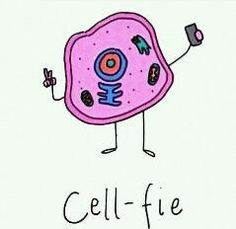 A single blood drop is used to make a blood smear on a glass slide
The blood smear is allowed to dry at room temperature 
The blood on the slide is stained
Each cell type can now be distinguished under a microscope!
How can we see individual cells under a microscope?
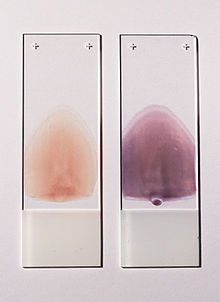 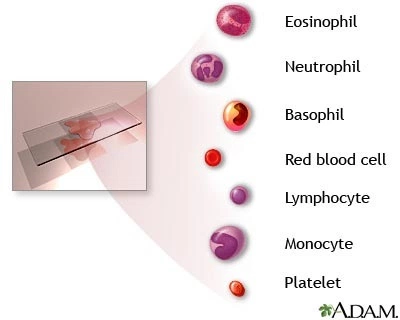 What should we see on the slide?
Blood cell abnormalities
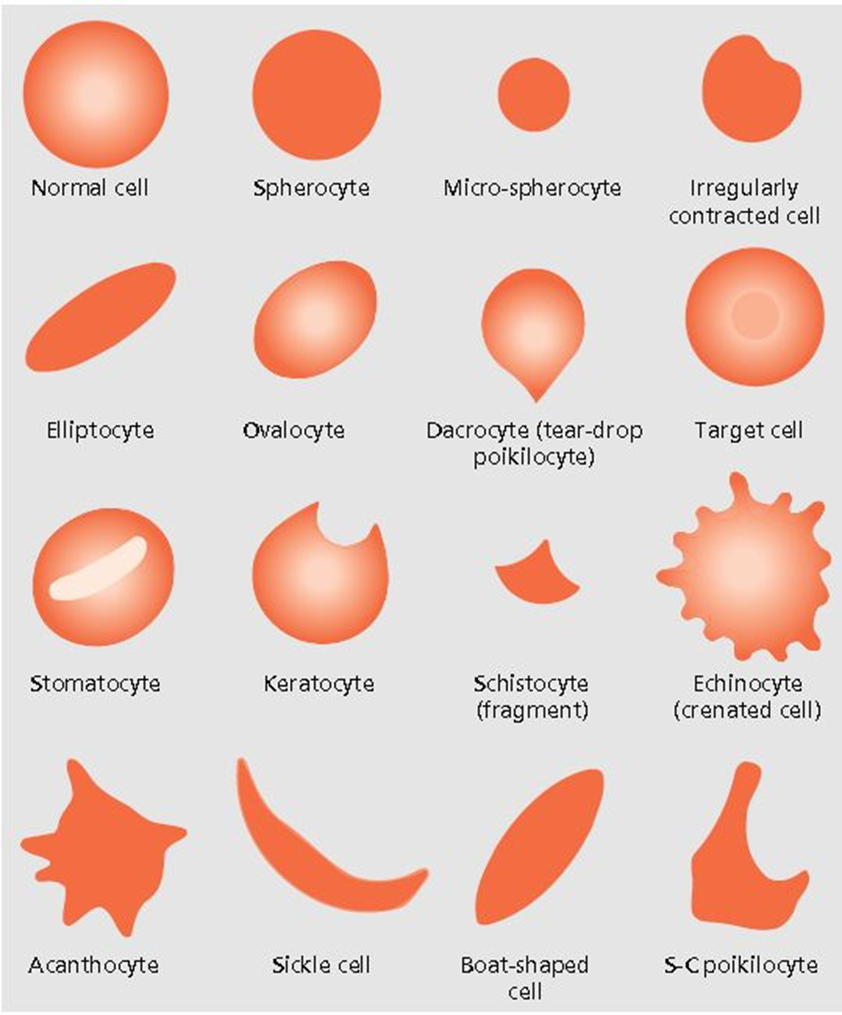 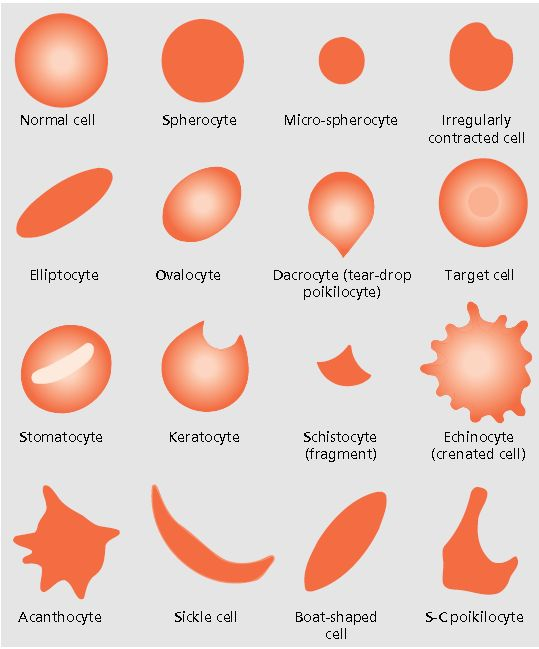 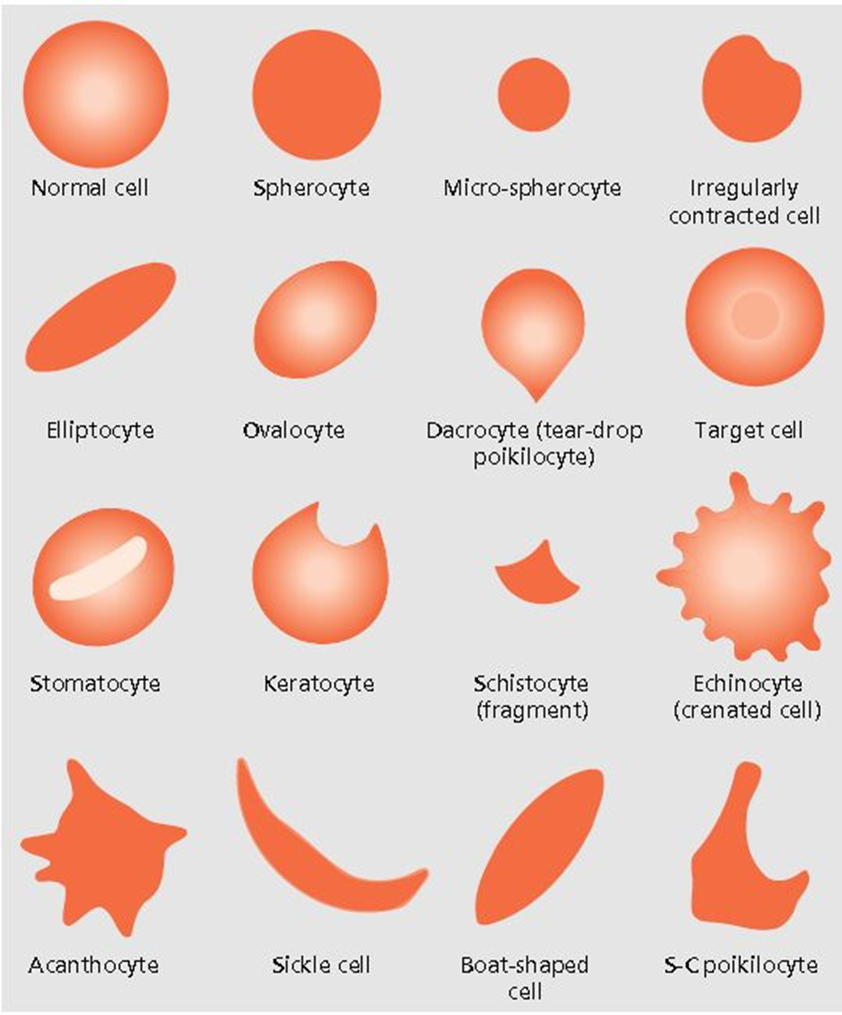 Target cell
Normal
Spherocyte
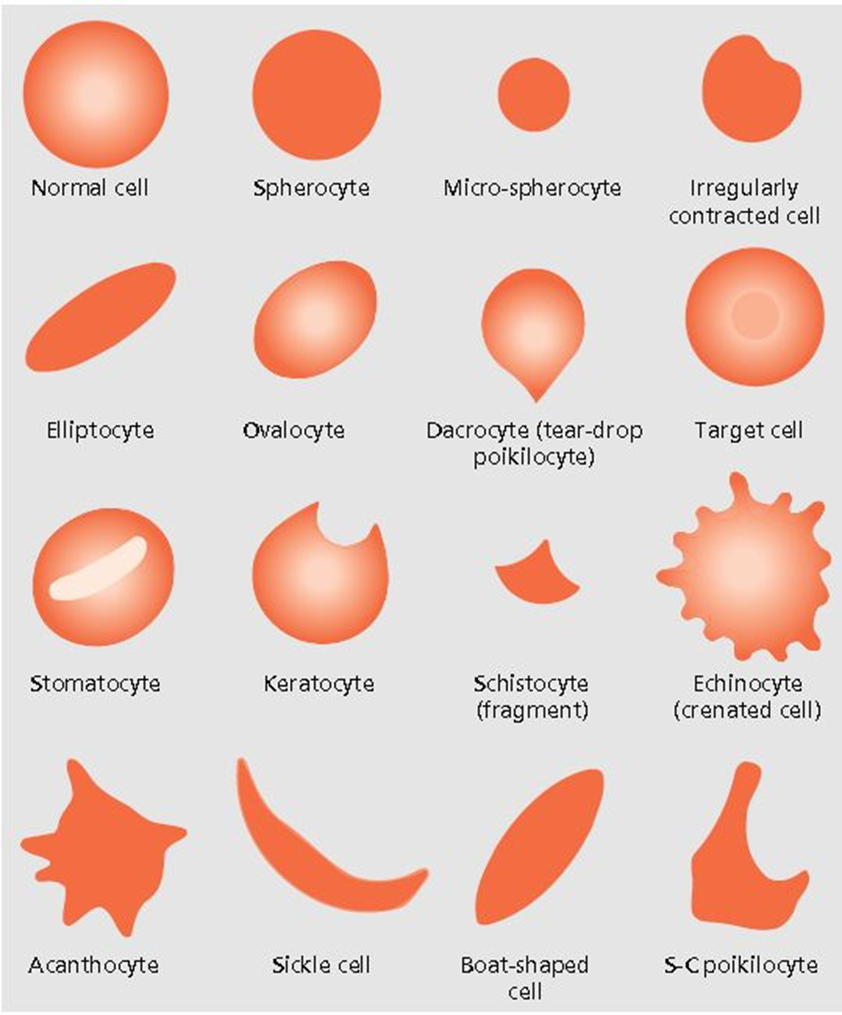 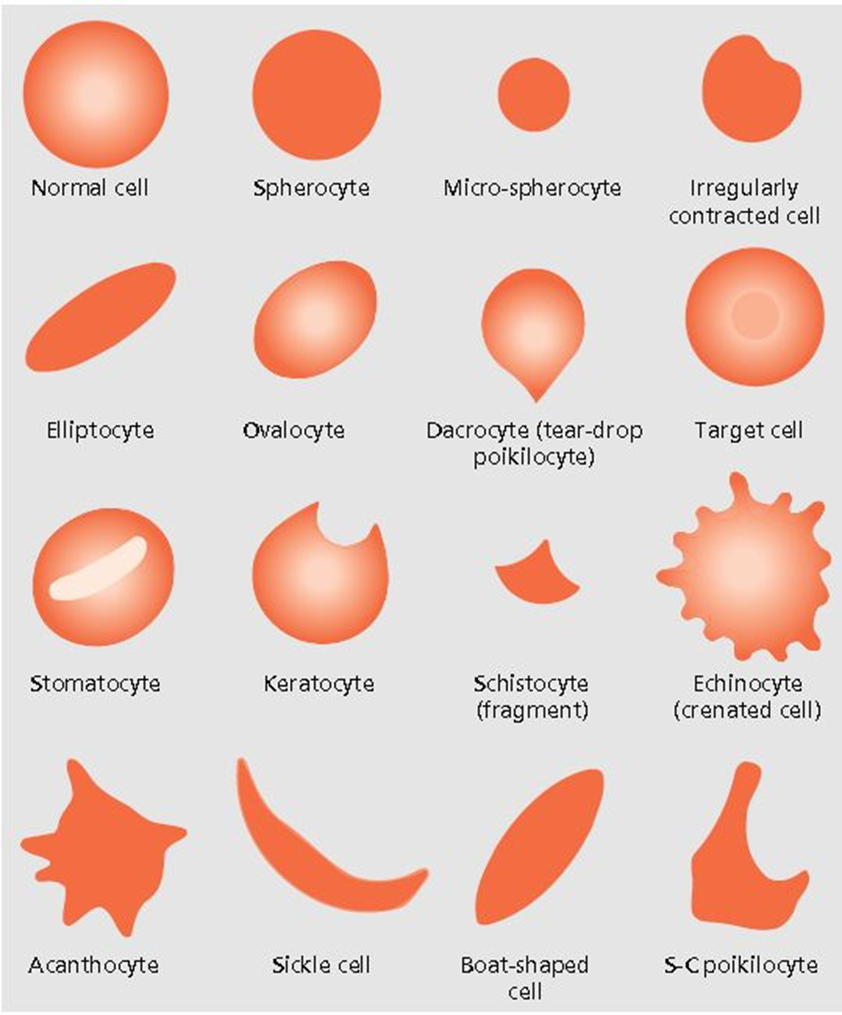 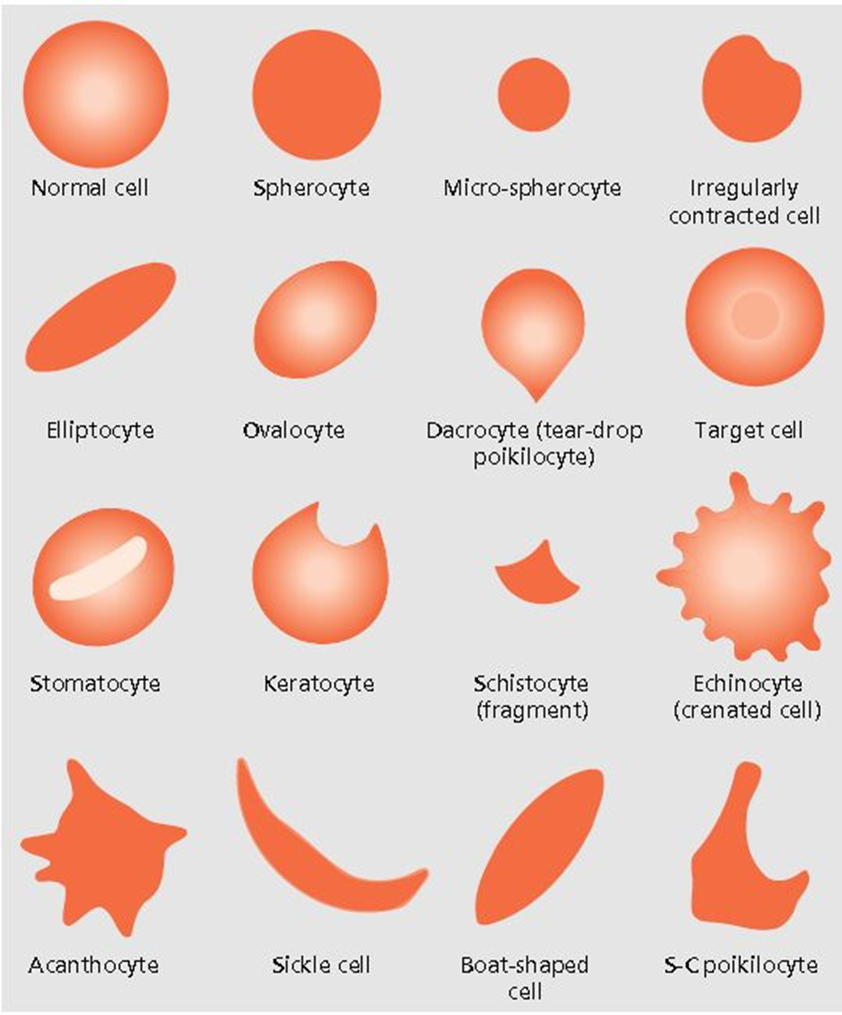 Echinocyte
Schistocyte
Acanthocyte
Inflammation or infection?
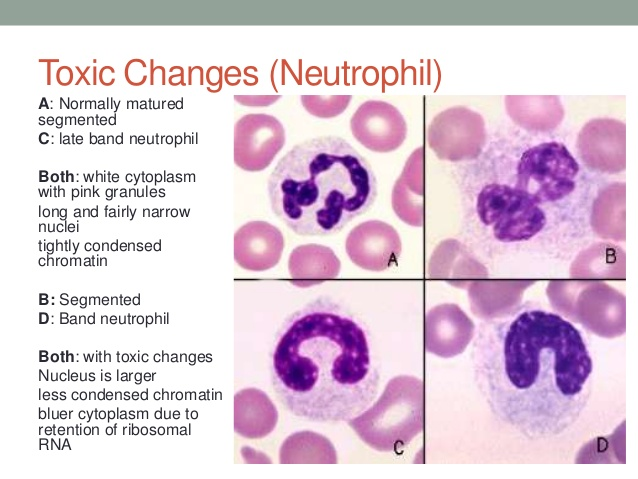 Normal mature neutrophil
Toxic neutrophil 
Normal banded neutrophil
Banded toxic neutrophil
* Banded neutrophils are immature meaning that the body is cranking up production to be distributed anywhere in the body (inflammation). The presence of  bluish granules and an enlarged nucleus means the neutrophil is gearing up to fight something in the blood (infection).
Large clusters of cells that are not RBCs
Cells are different sizes and shapes
Cells have multiple nucleoli
Active cell division can be visualized
Is it neoplasia?
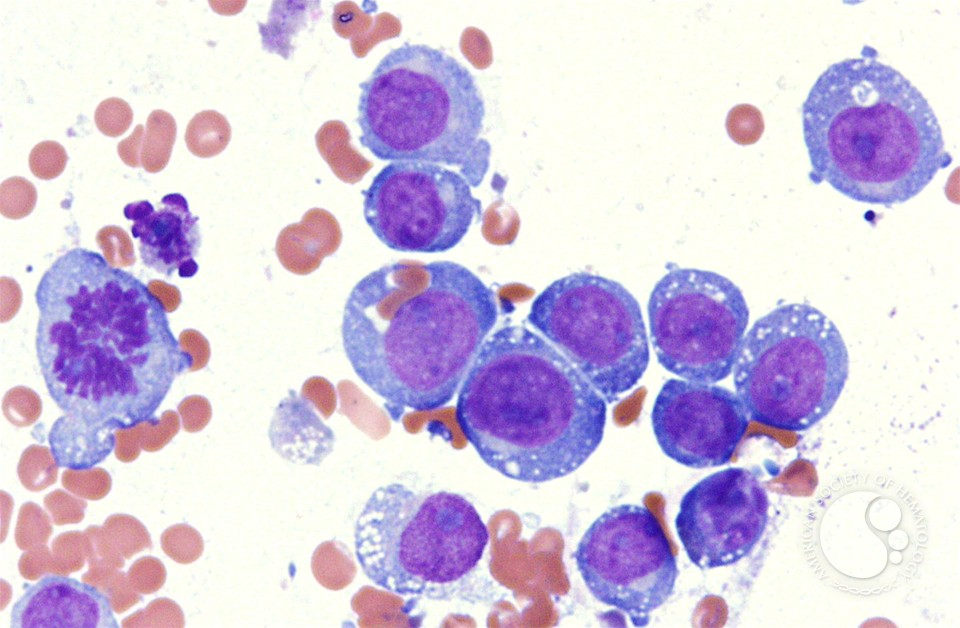 B.
D.
C.
A.
How do you stain cells for cytology?
Put on gloves (or have blue/pink fingers!)

Pick up slide with clothespin

Dip slide slowly 5 times in light blue fixative

Dip slide slowly 5 times in dark pink stain

Dip slide slowly 5 times in purple counter stain

Gently rinse slide with distilled water  

Allow to air dry before viewing
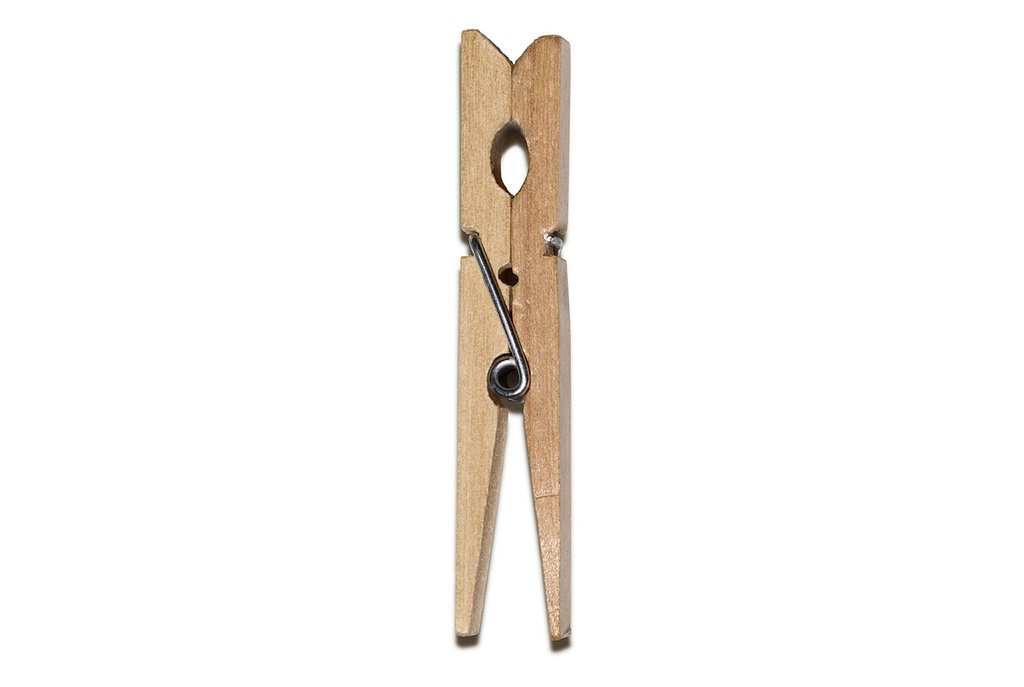 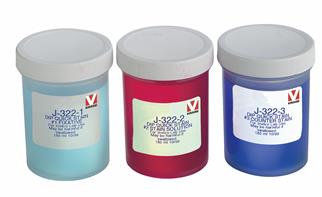 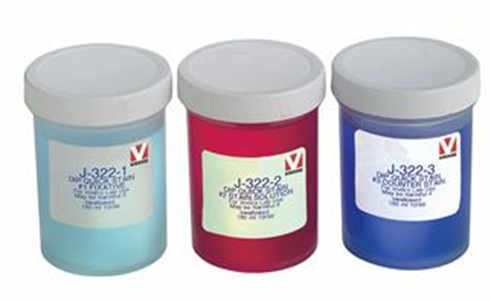 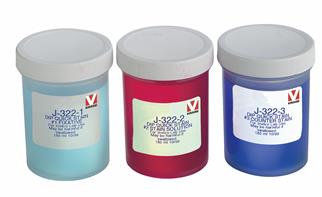 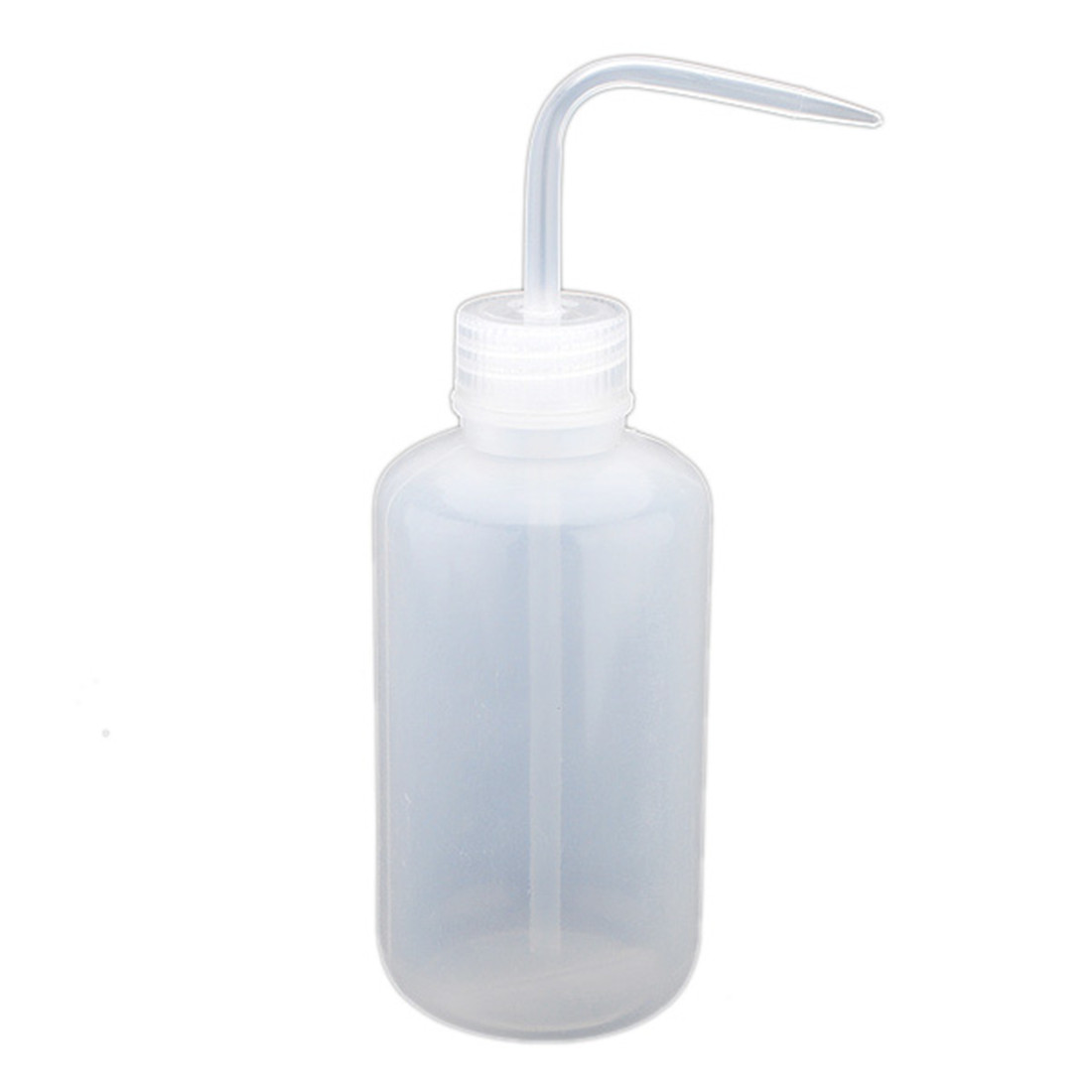 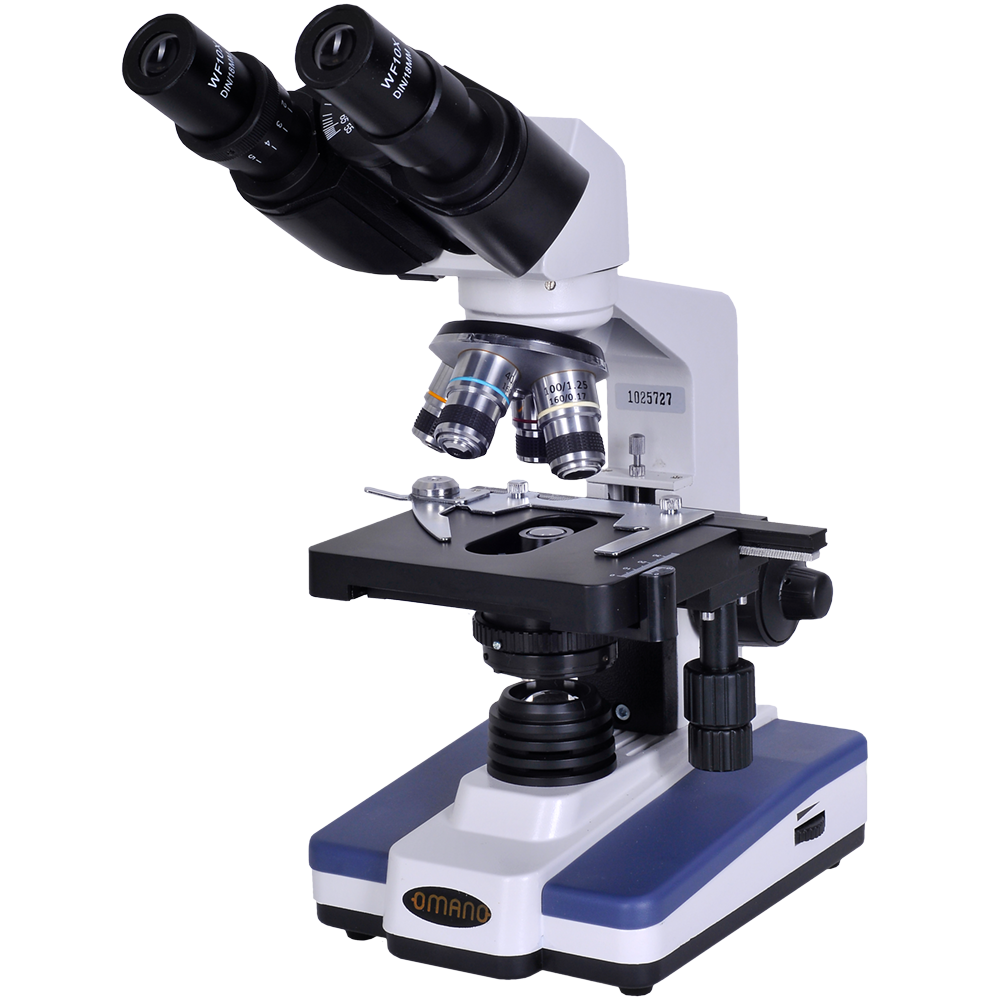 Eyepiece
The Compound Microscope
Objectives
Arm
Stage Clip
Stage
Fine Adjustment
Course Adjustment
Condenser
Stage Control
Lamp
Light switch and adjust
Base
GO TIME!
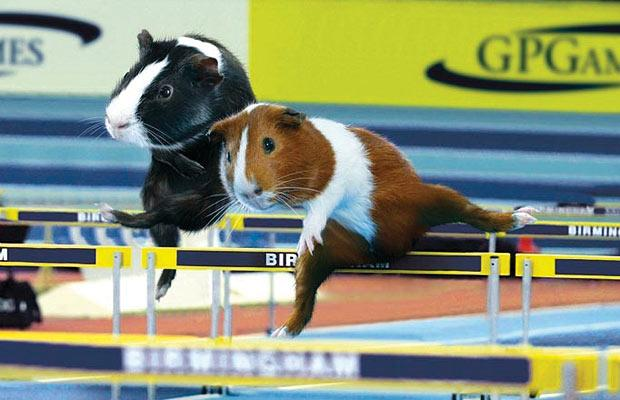